Requirement Engineering for Databases and Data Cleaning
Presented to: Prof. Dan BerryPresented by: Marian BoktorCourse Code: CS846
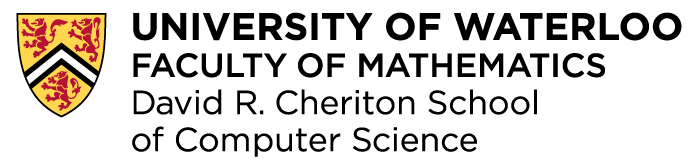 Outline
Introduction
Databases and Data Quality
Data Cleaning
Requirements for a good Data Cleaning system
Summary
How to know if a database is any good?
Helps support and ensure the accuracy and integrity of information
Divides information into subject-based tables to reduce redundant data
Provides Access with the information it requires to join the information in the tables together as needed
Accommodates your data processing and reporting needs
It is easy to modify and maintain without affecting other fields or tables in the database
Information is easy to retrieve, and user applications are easy to develop and build
How to know if a database is any good?
The database is scalable, meaning that it can be expanded to meet the changing needs of an organization
Normalized, to minimize data redundancy, I/O redesign transaction sizes and to enforce referencing integrity
Semantically same data have same representations in heterogeneous sources
We have to have a single view and access to accurate and consistent data
Quality Design: data is stored in a single logical unit instead of multiple files, maintaining data integrity and security, and finally increase the performance of the database
How to know if database software is any good?
Easy to use
Customizable
Mobile-optimized
Real-time insights
Cloud-based
Tailored for any company
Multiple database formats
Define constraints to maintain data integrity
e.g. TeamDesk, Knack, Oracle Database Cloud Service, Microsoft Azure Cloud
Why we need a good database?
Centralized systems

Better management of human resource (HR) matters

Managing customer data and relationships

Efficient inventory tracking

Planning for growth
High Quality Data | Criteria
Validitye.g. Mandatory, Data-type, Range, Foreign-key and Unique constraints
Accuracy
Completeness
Consistency
Uniformity
Traceability
Timeliness
Data Cleaning
According to an article on Forbes, by the year 2020, about 1.7 megabytes of new information will be created every second for every human being on the planet. This means that different types and sources of data will be at play, and that could prove to be messy
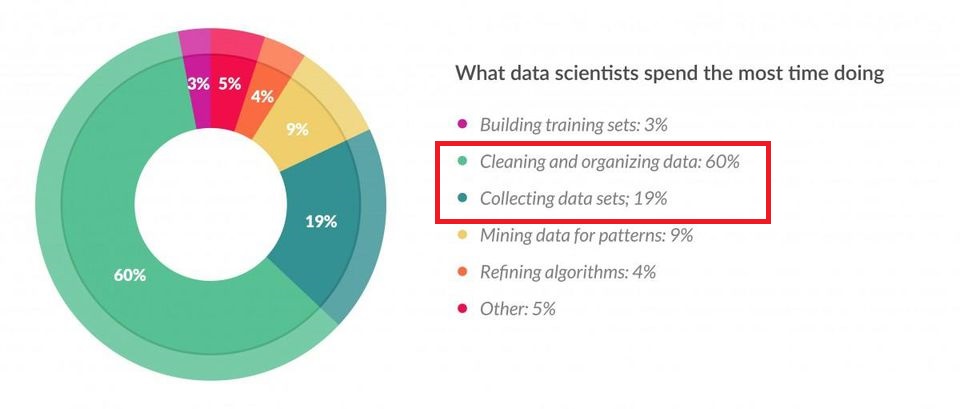 Data CleaningCYCLE
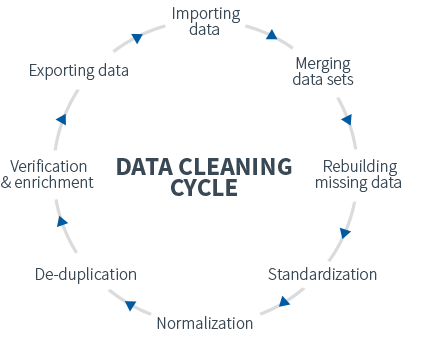 Data Cleaning
What is Data Cleaning?
It is basically the act of identifying and correcting false, incomplete or irrelevant parts of data

Process of detecting and correcting (or removing) corrupt or inaccurate records from a record set, table, or database and refers to identifying incomplete, incorrect, inaccurate or irrelevant parts of the data and then replacing, modifying, or deleting the dirty or coarse data
Data CleaningExample
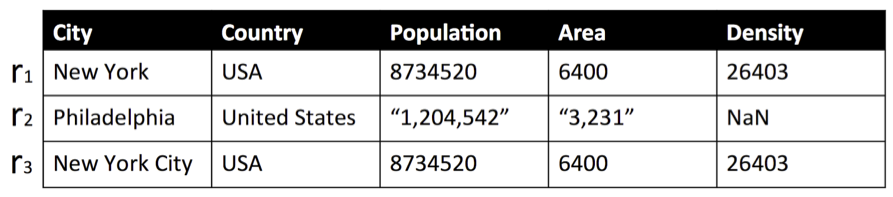 Data Cleaning
Why is it important?
It will make everyone more efficient since they’ll be able to quickly get what they need from the data
Reduce operational and maintenance cost as a result of enhancing data quality
Marketing (Increased productivity), Sales (faster cycle), Compliance and Operations (better decisions)

Your project will live or die by the quality of your data; garbage in, garbage out!!!
Data Cleaning
Why is it important?
It’s kind of like getting ready for a vacation. You might not like the preparation part, but tightening down the details in advance can save you from one nightmare of a trip.



You just have to do it.. or you can’t start having fun.
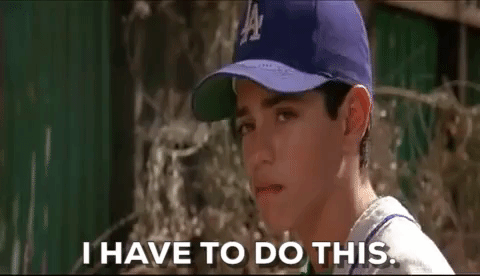 Data Cleaning
What are the challenges?
Large-scale data, hard to detect and repair missing, erroneous and duplicate data

Expensive and time-consuming in terms of analyst effortAlmost all data cleaning  software  requires  some  level  of  analyst  supervision, on a spectrum from defining data quality rules to actually manually identifying and fixing errors.

Error correction and loss of information

Maintenance of cleansed data (require efficient data collection and management techniques)
Data Cleaning
What are the challenges? (cont’d)
Data cleansing in virtually integrated environments e.g. IBM, requires cleansing of data every time the data is accessed; lower efficiency
Data-cleansing framework is iterative; requires integration and maintenance stages)
As a result of human-in-the-loop cleaning systems; novel problems at the intersection of human factors and database research are presented 
	Therefore; we need to know how data analysts use data cleaning 	tools, 	and what changes must be made to make data cleaning 	faster and more 	reliable.
Data CleaningExisting Systems Categories
Extract-Transform-Load (ETL) systems
Requirements:
manually written data cleaning rules
constraint-driven tools to define data quality rules

Drawbacks:
do not provide the opportunity for analyst iteration or user feedback– inhibiting the user’s ability to rapidly prototype different data cleaning solutions
Data CleaningExisting Systems Categories
Interactive frameworks like Wrangler and OpenRefine
Requirements:
user direct manipulation of a data sample

Drawbacks
limited to specific cleaning tasks (extraction)
Things you should know about data cleaning task!According to a survey done by Amplab, UC Berkeley and Columbia University
Data Cleaning Methodology
Data cleaning is iterative* 
It needs to be an interactive and iterative process.  “It’s an iterative process, where I assess biggest problem, devise a fix, re-evaluate. It is dirty work.”

>> PROBLEM! Overfitting! <<

Needs to be performed not in isolation but together with schema-related data transformations based on comprehensive metadata
	
*analysts alternate between cleaning and analysis, and use the analysis to guide future cleaning results
Things you should know about data cleaning task!According to a survey done by Amplab, UC Berkeley and Columbia University
Data Cleaning Methodology (cont’d)
Evaluating data cleaning is ad-hoc
“Other than common sense we do not have a procedure to do this.”
“We usually do not do rigorous validation of data cleaning. We typically clean our data until the desired analytics works without error.  This is not desirable but practical since in most cases data error is probably overshadowed by errors/inaccuracies in the models themselves.”
“We typically cross-reference data with other published materials to make sure it is in the right ballpark”

>> Data Cleaning community needs to have a better answer to this problem <<
Things you should know about data cleaning task!According to a survey done by Amplab, UC Berkeley and Columbia University
Analysts vs. Infrastructure
Infrastructure engineers and analysts address data quality problems differently
e.g. Analysts GUESS there is an error while looking at the models (highly analysis-dependent, and depends on who knows semantics of data)...While Infrastructure Engineers see dirty data as SYMPTOMATIC of an error in the processing pipeline (i.e., a software bug or incorrect schema)
Requirements
Interactive data cleaning and analysis process
Infrastructure engineers, data analysts and domain experts can design, evaluate, and modify (with automated support) any stage of the data cleaning workflow

Developing High-level Language for Domain Experts
Algorithms such as machine learning, clustering, or rule-based procedure too specialized for expert
Should describe the data cleaning goals at a logical level (e.g., providing de-duplication examples,  descriptions of outliers), using a visual interface; guides implementation too
Requirements
Application-oriented Cleaning
Systems tailored to specialized use cases (individual aggregation queries and convex models), and support for other more complex operations as well as multi-stage sequences of analyses is needed

Human-Computer Symbiosis
Let experts do what they do best, while machines do the rest
e.g. active learning is used to optimize an operation such as deduplication; automatic hyper-parameter tuning for machine learning models
Requirements
Testing and Debugging 
In order to develop automated optimization and tuning procedures, there must be a metric to optimize (not just compile and run)
For example, one might use performance on gold examples of known clean data to evaluate a cleaning operator
To accelerate data cleaning research, there is a need for a cleaning benchmark analogous to industry standard analytical data processing benchmarks
Provide tools to summarize and explain the intermediate results
Requirements
Combating Over-fitting
Potential to favor certain outcomes, into the analysis process
Design data cleaning tools  that:  
Allow  analysts  to  communicate  assumptions  (e.g., which records have been removed) when presenting results,
Automatically determine when an assumption is risky (e.g., correlates with the tested hypothesis),
Manages a “paper trail” of data transformations.
Commercially Available Tools
Data quality functionality  offered as a separate product, or integrated, or a suite of functions covering full spectrum of capabilities
data profiling,
data parsing/ correction,
data matching/ de-duplication,  
enrichment,  
integration,   
data  monitoring
Commercially Available tools
Commercially Available Tools
Target
Customer data
Product data
Financial data
 Powerful Technologies
Fast  access  to  and  from  relational  databases like: Oracle, SQL Server, DB2, ...etc
Support Windows ODBC connectivity and traditional delimited files
Provide a scope for connectivity to databases, integration with enterprise systems like Enterprise Resource Planning (ERP) and data warehousing tools like Extract transform Load (ETL)
Support Unicode framework, Geocoding and SOA also Web Services standards like SOAP, XML, WSDL, UDDI and HTTP
Commercially Available Tools
How to know is a data cleaning tool is any good?
Handy for dealing with messy data, raw data ingestion; clean, match and transform data from one format to another at a fast pace e.g. OpenRefine, Google

Free or at affordable cost, interactive, with machine learning algorithms that helps in suggestion common transformations and aggregations e.g. Trifacta Wrangler
Commercially Available Tools
How to know is a data cleaning tool is any good?
Advanced data cleansing and fuzzy matching is included, also multi language edition available (e.g. Winpure)
Strong data profiling engine for analysing the quality of data to drive better business decisions, also lets you build your own cleansing rules (e.g. Data Cleaner)
Helps in delivering quality data for big data, business intelligence, data warehousing, master data management, ...etc. (e.g. IBM Infosphere Quality Stage)
Commercially Available Tools
More needs to be done
Support for control and monitoring data in real-time and streaming
Expected to cleanse data before it is saved onto a database or data repository, or used for triggering or actuating some action linked to the status of data
Tools should enhance their capabilities from syntactical (structure of the data) to semantic (meaning of data, metadata)
Tools based on metadata-driven design will enable enterprises to move beyond defect inspection to solving data defects through root-cause analysis
Thank You!
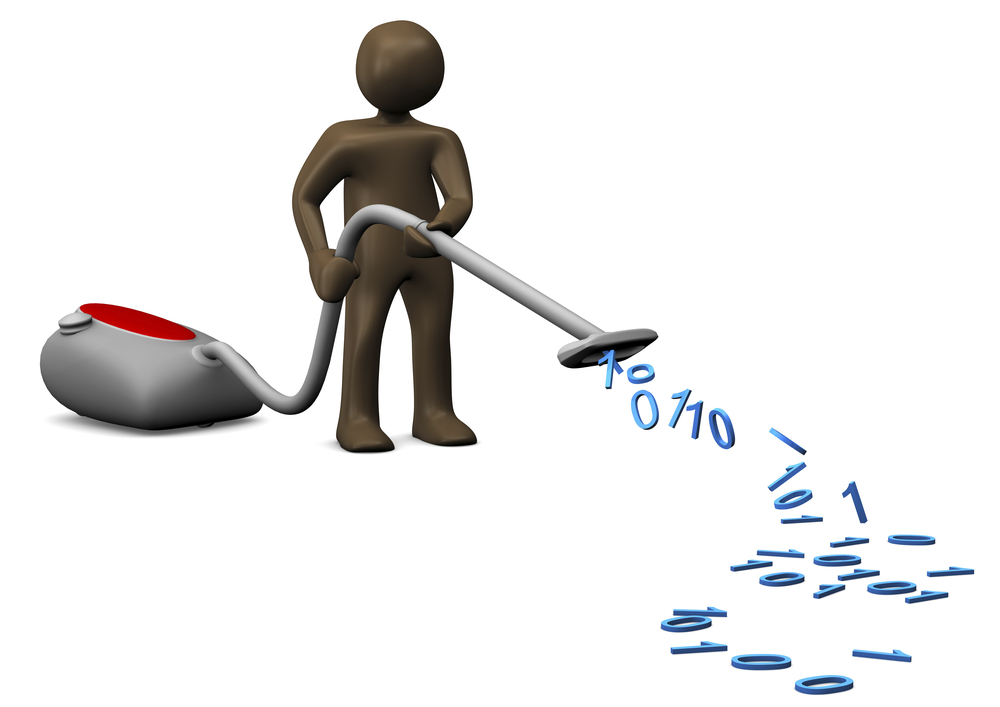